Peer Exchange Partnership (PEP)
Mr. Murad Khalliev, Instruction Branch  
Defense Language Institute English Language Center
19 October 23
Peer Exchange Partnership (PEP)
Overview

DLIELC Mission
DLIELC Instruction Branch 
Professional Development
PEP Development Team
PEP Launch & Implementation
References
Defense Language Institute English Language Center (DLIELC)
DLIELC Mission:

Provide world-wide English language training and resident cultural immersion to enable US military and international partners to communicate in support of Defense Security Cooperation objectives.

1500+ trainees/year
110+ countries
Resident & non-resident training
Defense Language Institute English Language Center (DLIELC)
Instruction Branch (IB): 190 instructors
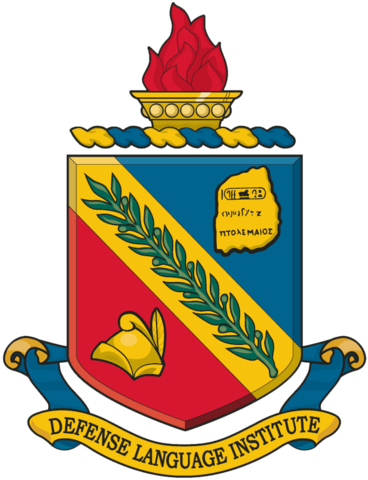 Specialized English
General English
Advanced English
Defense Language Institute English Language Center (DLIELC)
Instruction Branch Professional Development 

External Training 
Conferences: TESOL, LREC, ACTFL, BILC, LPC
Air Force: Emerging Leader and Developing Team Leader
Commercial Trainings

Internal Training: Academic & Professional Expertise
DLIELC Onboarding Training
Professional Development Day: bi-annual
TESOL Booth/Expo
In-Service Training: Monthly
PEP Initiative: No/Low Cost PD Training
Peer Exchange Partnership (PEP)
PEP Development Team:

3 instructors
1 supervisor
2 chiefs
Focus on what teachers want
Research peer coaching
Peer coaching models
Create coordinator and participant guidebooks
Develop PEP Training for participants
Beta test
Commander’s approval
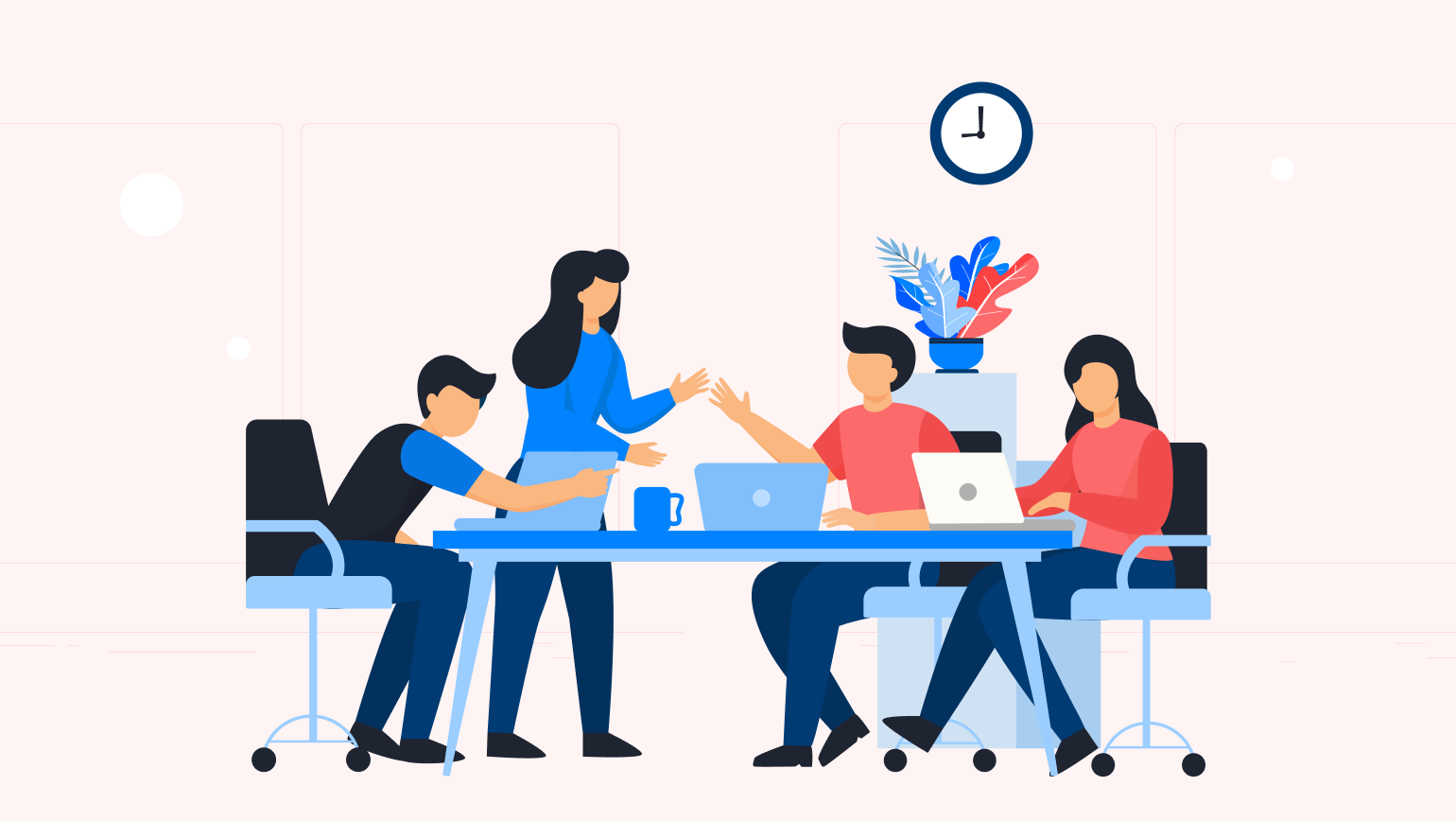 Peer Exchange Partnership (PEP)
Notes from the research
Peer Exchange Partnership (PEP)
Traditional Coaching Model
Coachee
Coach
Peer Observation Coordinator
(POC)
Coachee
Coachee
Coachee
Coach
Coachee
Coachee
Coach
Coachee
Coachee
Coachee
Peer Exchange Partnership (PEP)
Triad Exchange Model
POC
Peer 1
Peer 1
Peer 2
Peer 3
Peer 2
Peer 3
Peer 1
Peer 2
Peer 3
Peer Exchange Partnership (PEP)
Peer-to-Peer Model
POC
Peer 1
Peer 2
Peer 1
Peer 2
Peer 1
Peer 2
Peer Exchange Partnership (PEP)
PEP Beta Test: Dec 22 – Feb 23

Participant & Facilitator training manuals created
Program supervisor role established
Participants: 15 instructors 
Input from 40 stakeholders
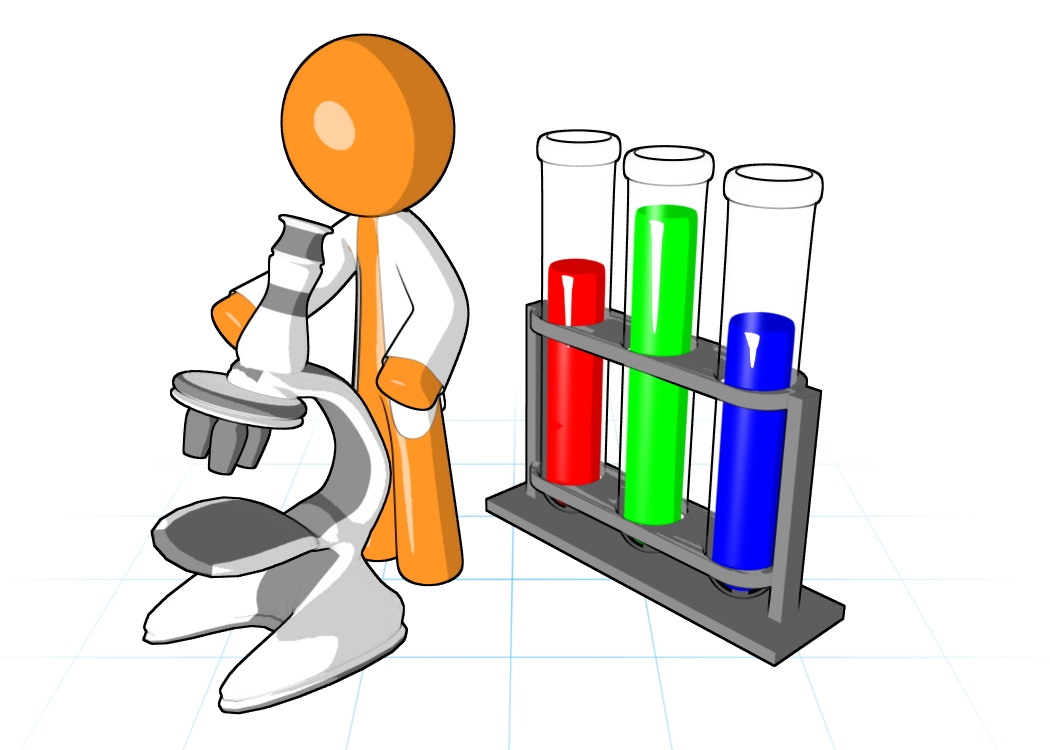 Peer Exchange Partnership (PEP)
Peer Coaching Vision 

To offer faculty a collaborative framework for:

Exchanging ideas
Practicing innovative teaching
Thriving in a community of peers



PEP initiative – idea of informal, low stakes, coaching opportunity
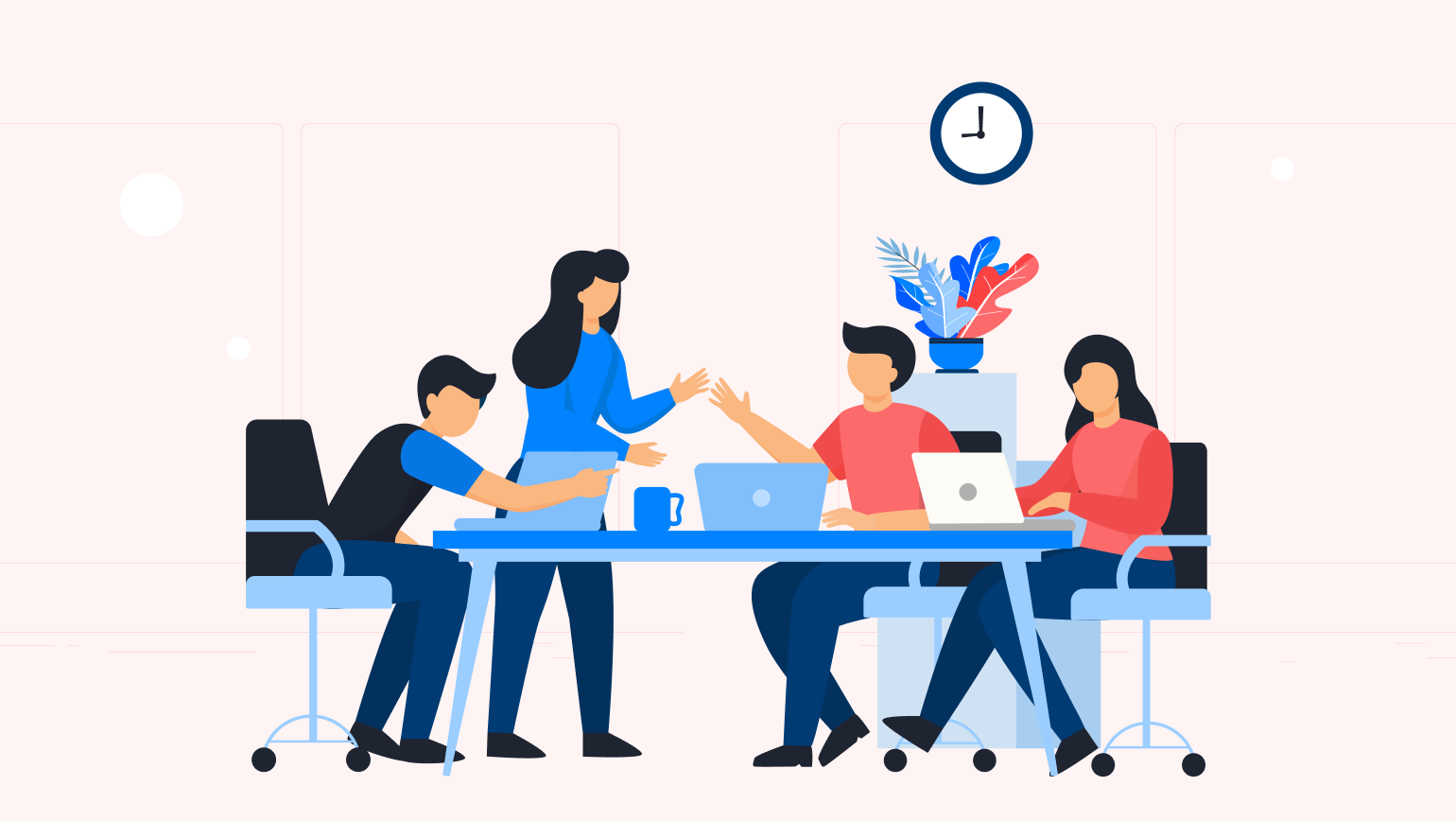 Defense Language Institute English Language Center (DLIELC)
PEP Process
POC meets with and trains all peer partners
Peer Partners begin observation cycle
Step 1: Pre-observation
Peer Partners meet to set focus
Step 2: Observation
Peer 1 observes Peer 2
Pays special consideration to focus
Completes feedback form
Step 3: Post-Observation
Partners meet and discuss feedback
Peer 1 and Peer 2 switch roles and repeat. 
Partners can observe each other multiple times.
Each partner writes a self-reflection on the feedback received and how that informs their teaching practices.
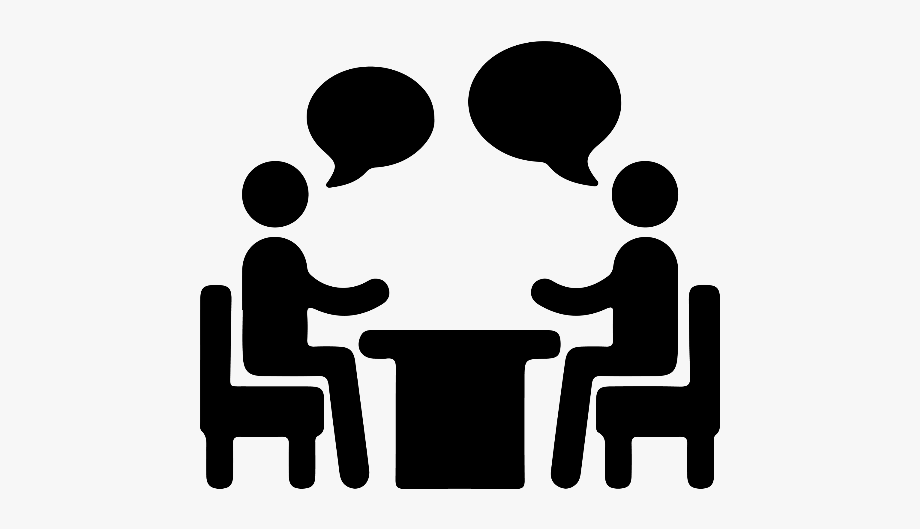 Peer Exchange Partnership (PEP)
Sample pre and post observation sheet
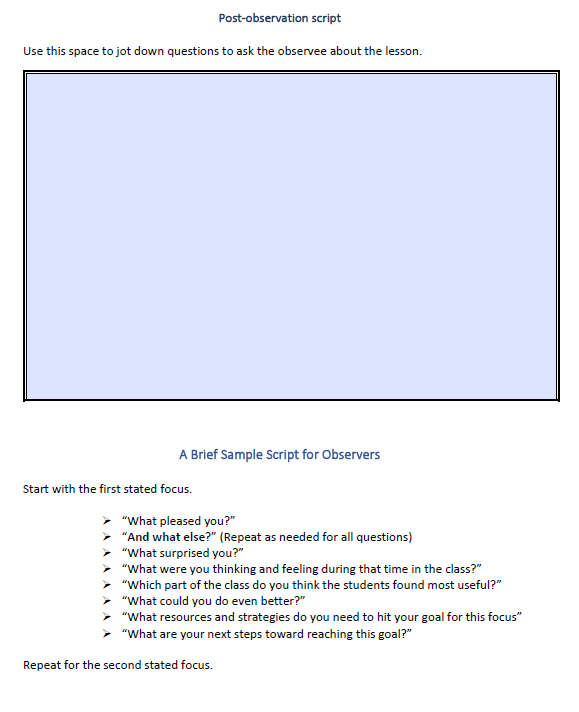 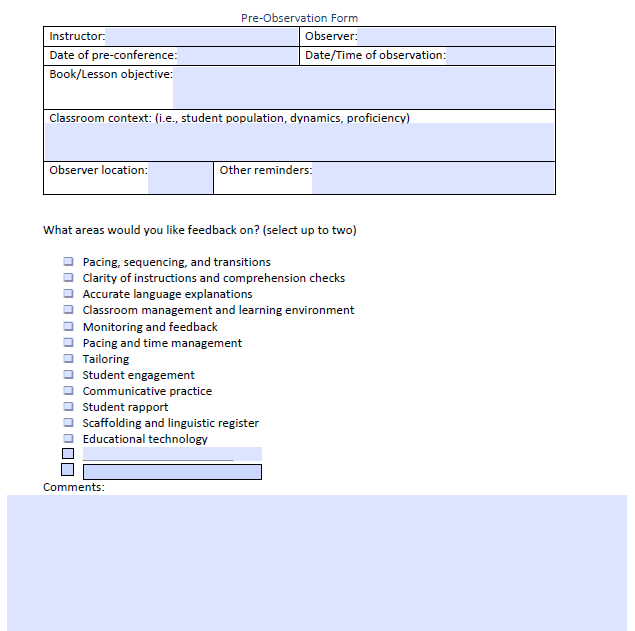 Peer Exchange Partnership (PEP)
Beta Test Feedback:
Positives:
Enjoyed the opportunity to collaborate
Found tips picked up from observations useful
Appreciated taking the time for reflection
Aligned with DLI’s mission
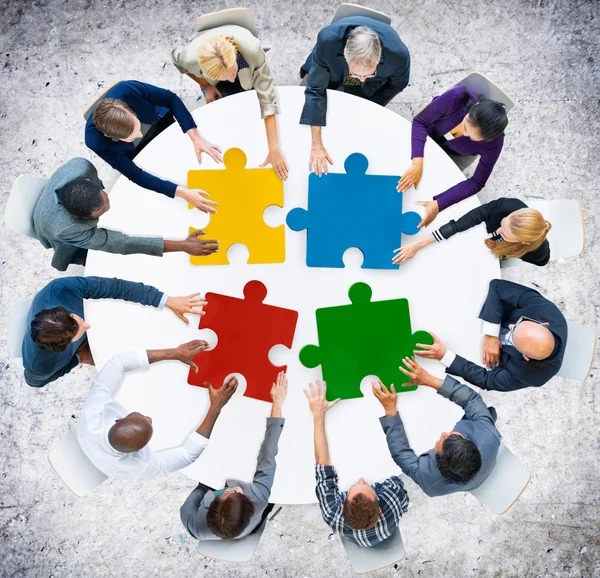 Peer Exchange Partnership (PEP)
Personal and Professional Value
Neutral
Agree
Disagree
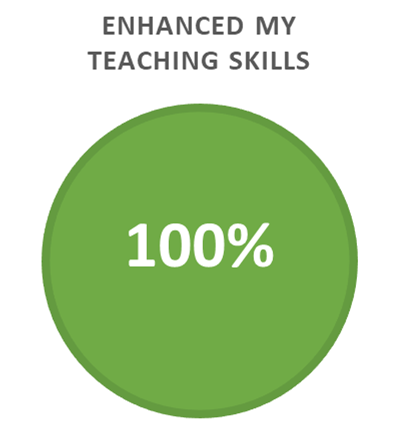 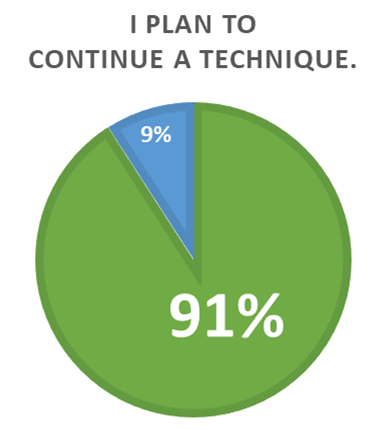 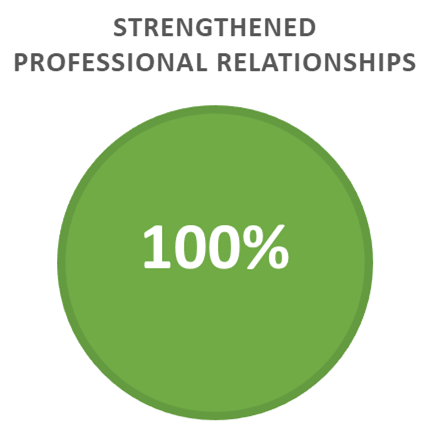 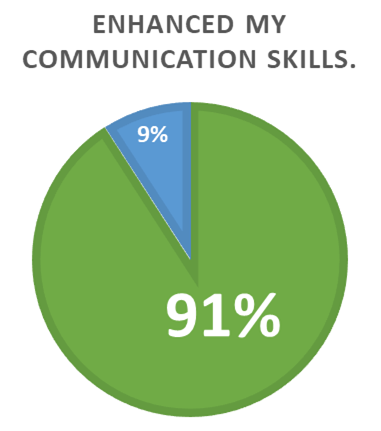 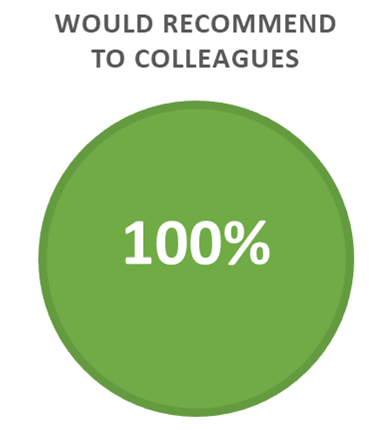 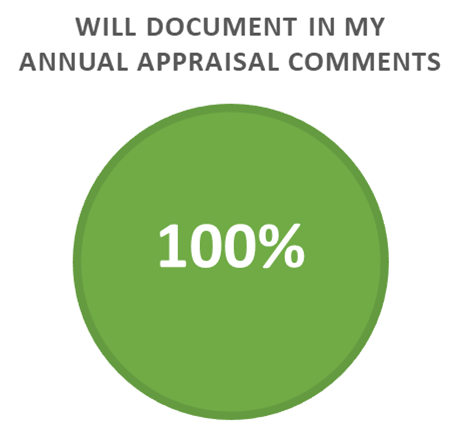 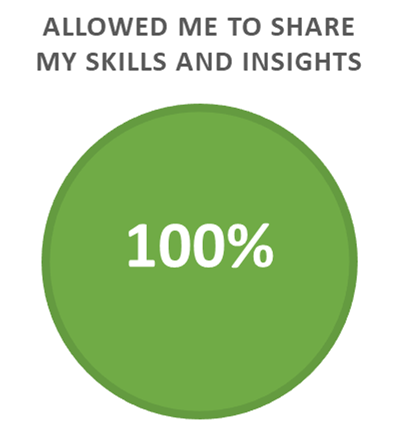 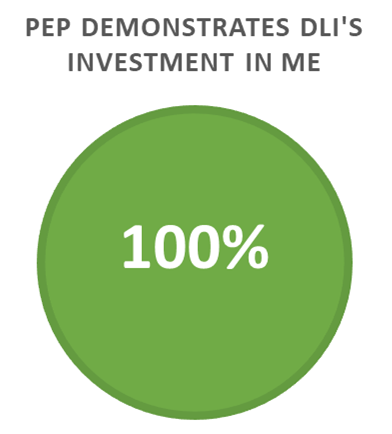 Peer Exchange Partnership (PEP)
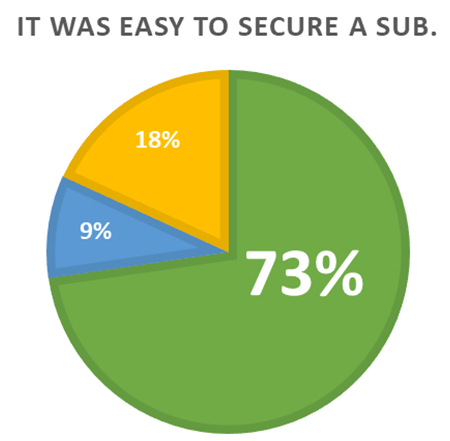 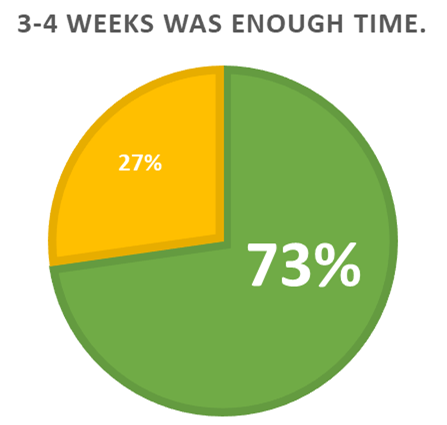 Logistics
Agree Range
Disagree Range
Neutral
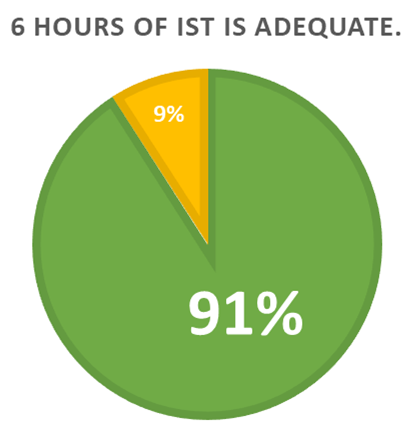 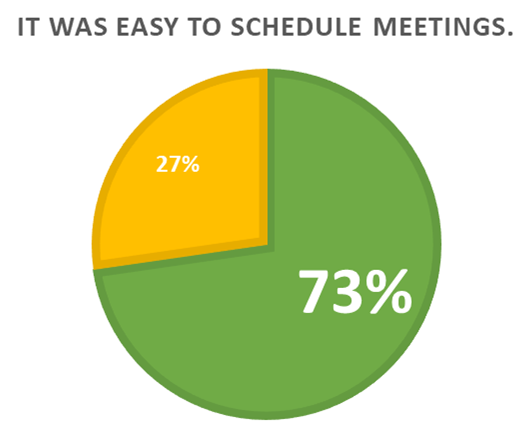 Peer Exchange Partnership (PEP)
Beta Test Feedback
Challenges:
Time to read and digest materials in training
Time to practice using non-evaluative language
Time for pre- and post- meetings
“Scheduling meetings was sometimes difficult with sickness, holidays, and leave. I sometimes had SLT at the end of the day too.”

“It takes time, but you honor the other person by self-reflecting and taking the time to prepare.”
Peer Exchange Partnership (PEP)
PEP Operational Logistics
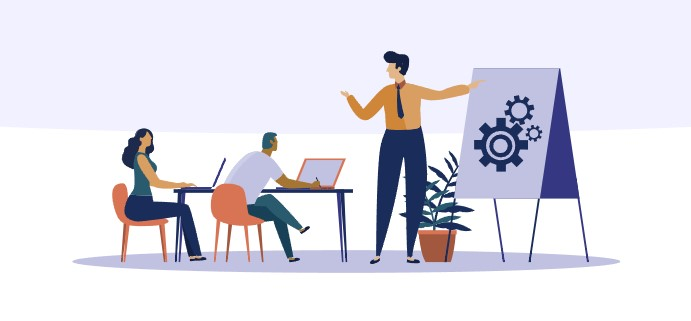 Select Peer Observation Coordinator (POC)
Establish targeted outcomes
Advertise & promote PEP  to faculty
Conduct training for PEP participants (instructors pair up)
Coordinate manpower and logistics support for substitutes
POCs provide coaching, liaising with program managers & section chiefs
POCs conduct survey, data collection, tracking metrics
After action reports to ensure continuity
Defense Language Institute English Language Center (DLIELC)
Current Implementation
PEP Cycle-1 (25 Aug - 20 Oct) 
Recruited and trained 2 POCs
Advertised and recruited 9 participants
Conducted PEP Orientation Training
Peer partners (self-nominated and assigned)
Scheduling subs & coordinating with program managers
Maintaining data-tracker & survey feedback
PEP Cycle-2 (23 Oct - 15 Dec) 
11 participants in que
Peer Coaching opportunity alongside PEP
Defense Language Institute English Language Center (DLIELC)
Questions?
Defense Language Institute English Language Center (DLIELC)
References
Bell, A., & Thomson, K. (2018). Supporting peer observation of teaching: Collegiality, conversations, and autonomy. Innovations in Education & Teaching International, 55(3), 276–284. https://doi.org/10.1080/14703297.2016.1212725  
 
Buckingham, M., & Goodall, A. (2019). The Feedback Fallacy. Harvard Business Review, 97(2), 92–101.  
 
 
Centre for Teaching Support & Innovation. (2017). Peer observation of teaching: Effective practices. Toronto, ON: Centre for Teaching Support & Innovation, University of Toronto.  
 
Cosh, J. (1998). Peer Observation in Higher Education - A Reflective Approach. Innovations in Education & Training International, 35(2), 171. https://doi.org/10.1080/1355800980350211  
 
Cosh, J. (1999). Peer observation: A reflective model. ELT Journal: English Language Teaching Journal, 53(1), 22. https://doi.org/10.1093/elt/53.1.22 

Goker, S. D. (2006). Impact of peer coaching on self-efficacy and instructional skills in TEFL teacher education. System, 34(2), 239–254. https://doi.org/10.1016/j.system.2005.12.002  

Gosling, D. (2002). Models of peer observation of teaching. Generic Centre: Learning and Teaching Support Network, 8(10).
Defense Language Institute English Language Center (DLIELC)
References continued
Hendry, G. D., & Oliver, G. R. (2012). Seeing is believing: The benefits of peer observation. Journal of University Teaching & Learning Practice, 9(1).https://ro.uow.edu.au/jutlp/vol9/iss1/7 
  
Jewett, P. & MacPhee, D. (2012). Adding collaborative peer coaching to our teaching identities. The Reading Teacher, 66(2), 105-110.  
 
Knight, J. (2019). Why Teacher Autonomy Is Central to Coaching Success. Educational Leadership, 77(3), 14–20. 
  
 
Kinsella, K. (1995). Peers coaching teaching: colleagues supporting professional growth across the disciplines. To Improve the Academy, 14, 107-123. 

Showers, B., & Joyce, B. (1996). The evolution of peer coaching. Educational Leadership, 53(6), 12. 

Siddiqui, Z. S., Jonas-Dwyer, D., & Carr, S. E. (2007). Twelve tips for peer observation of teaching. Medical Teacher, 29, 297-300. 

Tenenberg, J. (2016). Learning through observing peers in practice. Studies in Higher Education, 41(4),756-773.